¿ PREPARADO PARA VIAJAR ?
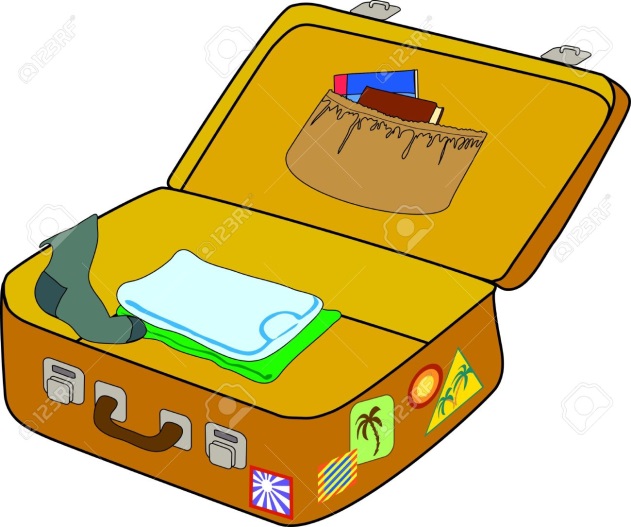 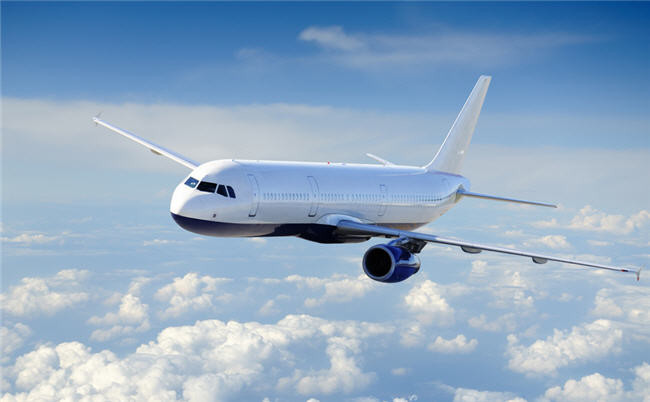 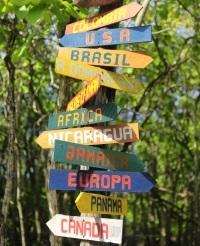 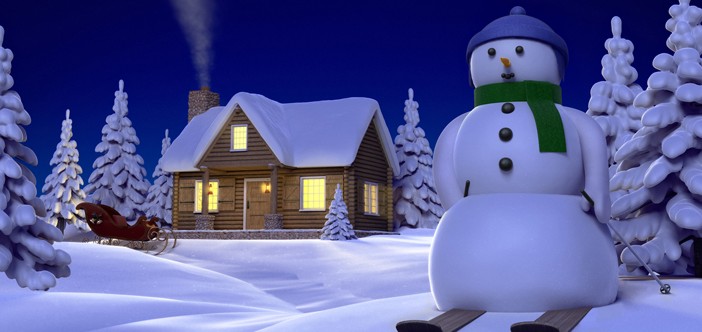 LARRA AIR.
La compañía de aviones Larra Air permite a sus pasajeros llevar una maleta por billete  sin coste adicional. Voy a viajar el próximo  sábado, día 18 de mayo. 
¿ Crees que podré llevar todo mi equipaje en una sola maleta o tendré que pagar por una maleta extra ?
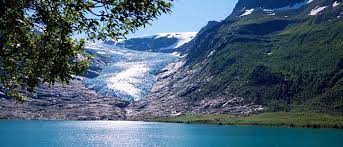 Algunas preguntas que se pueden generar.¿Qué peso máximo  puede tener maleta?¿Qué medidas puede tener la maleta? ¿ Cuántos días vas a viajar?¿Dónde vas ? ¿ Hace buen tiempo ?¿ Necesitas ropa de abrigo?¿Cuánto pesa la cámara de fotos?……………………………